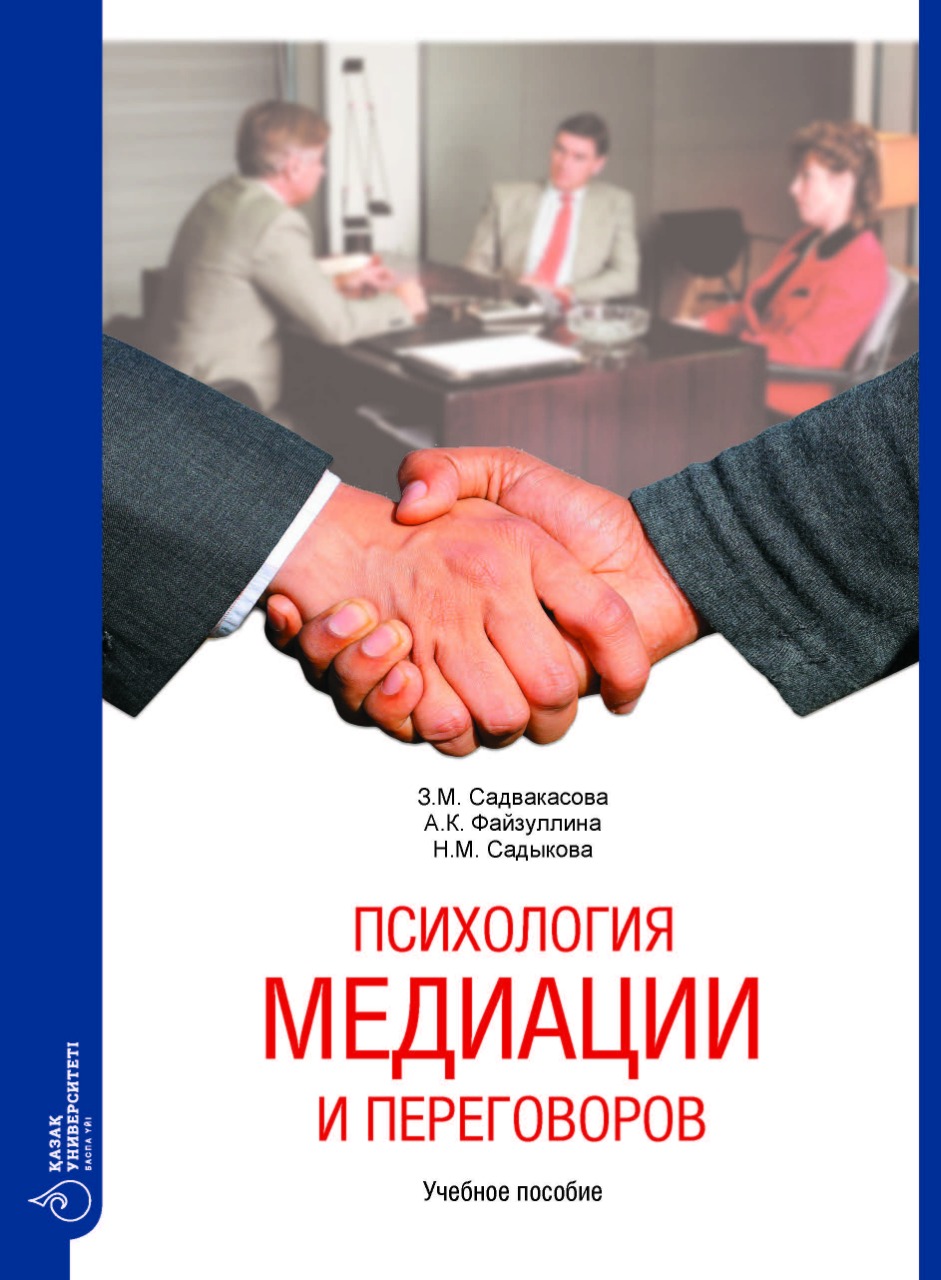 З.М. Садвакасова А.К. Файзуллина Н.М. Садыкова ПСИХОЛОГИЯ МЕДИАЦИИ И ПЕРЕГОВОРОВ : учебное пособие /– Aлмaты: Қaзaқ университеті, 2020. – 294 с.
В пособии рассматриваются концепции медиации в переговорном процессе, а также примирительная процедура с учетом психологических знаний. Представлены особенности организации медиации, технологии, модели, приемы, техники, рекомендации по предотвращению и урегулированию конфликта в профессиональном медитативном процессе. Пособие рекомендуется будущим медиаторам бакалаврам, которые обучаются по специальности «Психология», профессиональным медиаторам, руководителям организаций.
 
СОДЕРЖАНИЕ ВВЕДЕНИЕ В КУРС 
Медиация в профессиональной деятельности психолога .......................5 Глава 1. 
 
ТЕОРЕТИЧЕСКИЕ АСПЕКТЫ КОНФЛИКТОЛОГИИ..................................................................................7 1.1 Классификация конфликта ........................................................................7 1.2 
Динамика конфликта..................................................................................19
 1.3 Анализ конфликта в медиации ..................................................................29 
 
Глава 2. ТЕОРЕТИЧЕСКИЕ ОСНОВЫ МЕДИАЦИИ ..........................45 
2.1 История зарождения и развития медиации ..............................................45 
2.2 Сущность медиации в профессиональной деятельности медиатора ..................................................................................49
 2.3 Технологии медиации в профессиональной деятельности медиатора...................................................................................55 
2.4 Подходы в медитативном процессе .........................................................83
Глава 3. ЛИЧНОСТЬ И ПРОФЕССИОНАЛЬНАЯ ДЕЯТЕЛЬНОСТЬ МЕДИАТОРА ...............................................................92 
3.1 Компетенции медиатора в разрешении конфликта .................................92 
3.2 Эмоциональный интеллект в деятельности медиатора ...........................103
 3.3 Манипуляция и ее противостояние в медитативном процессе...............141
 3.4 Искусство убеждения в медитативном процессе.....................................162 
3.5 Искусство слУ(Ы)шать в медиации..........................................................170 
3.6 Искусство задавания вопросов в медиативном процессе........................181 
Глава 4. ИНСТРУМЕНТАРИЙ МЕДИАТОРА-ПСИХОЛОГА В ПРОФЕССИОНАЛЬНОЙ ДЕЯТЕЛЬНОСТИ В МЕДИАЦИИ ............................................................202
 4.1 Техники в медиативной деятельности медиатора ...................................202 
4.2 Приемы при ведении медиативного процесса .........................................205
 4.3 Методы разрешения конфликта в медитативном процессе ....................211 
4.4 Средства в медиации: метафора................................................................220 4
 Глава 5. ПЕРЕГОВОРНЫЙ ПРОЦЕСС В МЕДИАТИВНОЙ ДЕЯТЕЛЬНОСТИ...................................230
 5.1 Процесс проведения переговоров ............................................................230
 5.2 Правила при ведении переговоров............................................................242
 5.3 Приемы при ведении переговоров ............................................................250 
Приемы для наступления в переговорах ........................................................250
 Приемы для защиты в переговорах ................................................................264
 Приложения ....................................................................................................274 
Приложение 
6.1 Ссылки на нормативные документы медиатора в Республике Казахстан ..........................274 
Приложение 6.2 Документация в медиации...................................................275 
Приложение 6.3 Библиотека медиатора .........................................................289